স্বাগতম
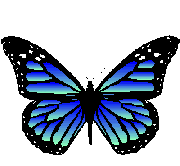 mvavib weÁvb, 8g †kÖwYAa¨vqt A¤ø, ¶vi, jeb
cvVt 1-4
Made By, Md. Rakibul Hasan
Amlasadarpur High School
আমরা যে ফলমুল খাই তাতে কী থাকে?
উত্তর : এসিড
শিখনফল
এই পাঠ শেষে শিক্ষার্থীরা…
১। এসিড ব্যাখ্যা করতে পারবে।
২। ক্ষার ব্যাখ্যা করতে পারবে।
৩। নির্দেশক ব্যাখ্যা করতে পারবে।
†hgbt nvB‡Wªv‡K¬vwiK GwmW(HCl), mvjwdDwiK GwmW(H2SO4),,diwgK GwmW(HCHO)
A¤øt hv `ªe‡b nvB‡Wªv‡Rb(H) Avqb Z¨vM K‡i Zv‡K A¤ø ev GwmW e‡j|
Gwm‡Wi ˆewkó¨ n‡jvt GwmW UK ¯^v` hy³, GwmW bxj wjUgvm‡K jvj K‡i, Ges GwmW ¶v‡ii mv‡_ wewµqv K‡i jeb I cvwb Drcbœ K‡i|
mvBwUªK GwmW cvIqv hvqt AvOyi, Kgjv, †jey‡Z|UviUvwiK GwmW cvIqv hvq †ZZzu‡j|GwmwUK GwmW cvIqv hvq wf‡bMv‡i|
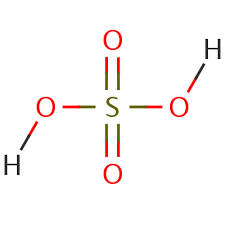 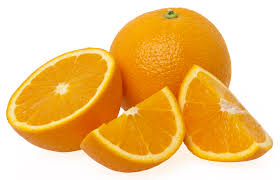 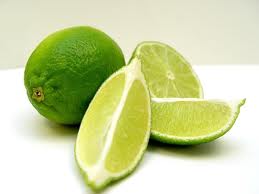 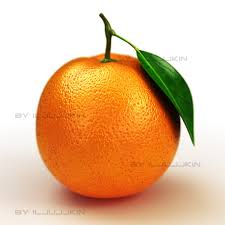 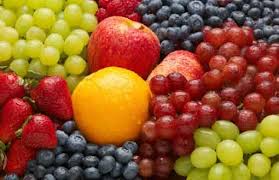 ¶vit hv `ªe‡b nvB‡Wªv·vBW(OH) Avqb Z¨vM K‡i Zv‡K ¶vi e‡j|
†hgbt‡mvwWqvg nvB‡Wªv·vBW(NaOH),, K¨vjwmqvg nvB‡Wªv·vBW Ca(OH)2,
¶v‡ii ˆewkó¨ n‡jvt ¶vi  jvj wjUgvm‡K bxj K‡i, Ges  ¶vi Gwm‡Wi mv‡_ wewµqv K‡i jeb I cvwb Drcbœ K‡i|
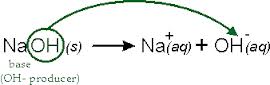 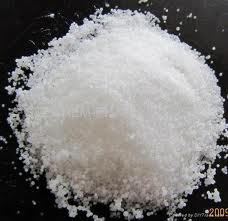 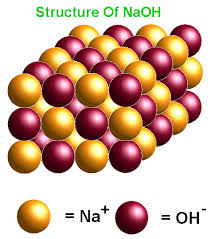 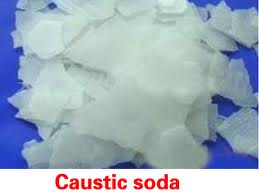 wjUgvm KvM‡Ri g‡Zv †hme c`v_© wb‡R‡`i is cwieZ©‡bi gva¨‡g †Kvb GKwU e¯‘ Ak­ bv ¶vi ev †KvbwUB bq Zv wb‡`©k K‡i Zv‡K wb‡`©kK e‡j|
‡hgb t wg_vBj A‡iÄ, †d‡bvjd_vwjb, wg_vBj †iW cÖf„wZ|
জোড়ায় কাজ
সময়: ০৮ মিনিট
এসিড ও ক্ষারের ৩ টি বৈশিষ্ট্য লেখ।
[Speaker Notes: প্রয়োজনে পাঠ্য বইয়ের সহায়তা নেয়া যেতে পারে।]
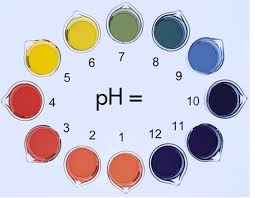 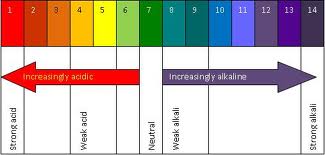 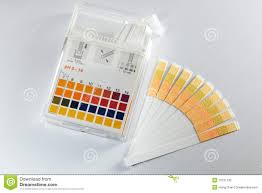 বাড়ির কাজ
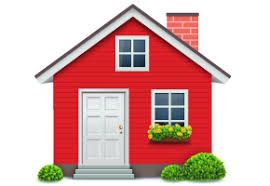 এসিড ও ক্ষারের ৫টি করে ব্যবহার লিখে আনবে।
[Speaker Notes: পোস্টার পেপারে শিক্ষক বাড়ির কাজ করে আনার কথা বলতে পারেন।]
Avevi †`Lv n‡e cvV 5 I 6 wb‡q ciewZ© gvwëwgwWqv K¬v‡m|